ΝΟΜΟΣ 3900/2010ΠΙΛΟΤΙΚΗ ΔΙΚΗ
Ioannis Stavropoulos


58, Kifisias Ave., 151 25 Marousi, Athens
Tel.: 210-3634262, Fax: 210-3633204
Ιωάννης Σταυρόπουλος


Λ. Κηφισίας 58, 151 25 Μαρούσι, Αθήνα
Τηλ.: 210-3634262, Fax: 210-3633204
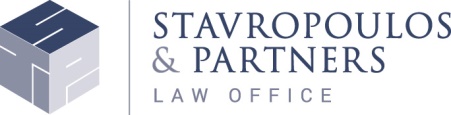 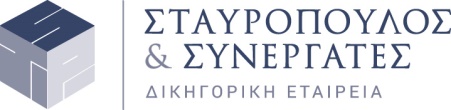 www.stplaw.com, e-mail: info@stplaw.com
2
3
4
5
Πρότυπη – Πιλοτική Δίκη

1. Οποιοδήποτε ένδικο βοήθημα ή μέσο ενώπιον οποιουδήποτε τακτικού διοικητικού δικαστηρίου μπορεί να εισαχθεί στο ΣτΕ με πράξη τριμελούς επιτροπής όταν με αυτό τίθεται ζήτημα γενικότερου ενδιαφέροντος που έχει συνέπειες για ευρύτερο κύκλο προσώπων.

2. Όταν σε διοικητικό δικαστήριο ανακύπτει τέτοιο ζήτημα, μπορεί με απόφαση του, που δεν υπόκειται σε ένδικα μέσα, να υποβάλει σχετικό προδικαστικό ερώτημα στο ΣτΕ. 

Δημοσίευση σε δύο ημερήσιες εφημερίδες 
Αναστολή εκδίκασης των εκκρεμών υποθέσεων με το ίδιο ζήτημα. 
Η απόφαση του ΣτΕ  δεσμεύει διαδίκους, παρεμβάντες και το δικαστήριο που υπέβαλε το ερώτημα.
Επιτρέπεται παρέμβαση διαδίκου
6
ΣτΕ 2465/2018 Εισφορά αλληλεγγύης - Φόρος - ΣΑΔΦ μεταξύ Ελλάδος και Ηνωμένου Βασιλείου


ΣτΕ 355/2019 ΦΠΑ ΜΑΡΙΝΟΠΟΥΛΟΥ